ΑΙΣΘΗΤΗΡΑΣ ΥΠΕΡΗΧΩΝHC – SR04
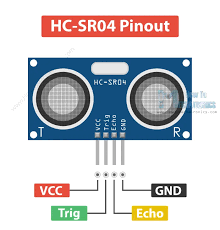 ΠΟΜΠΟΣ ΥΠΕΡΗΧΩΝ
ΔΕΚΤΗΣ ΥΠΕΡΗΧΩΝ
Εκκίνηση διαδικασίας μέτρησης
Έξοδος αποτελέσματος
ΑΙΣΘΗΤΗΡΑΣ ΥΠΕΡΗΧΩΝHC – SR04
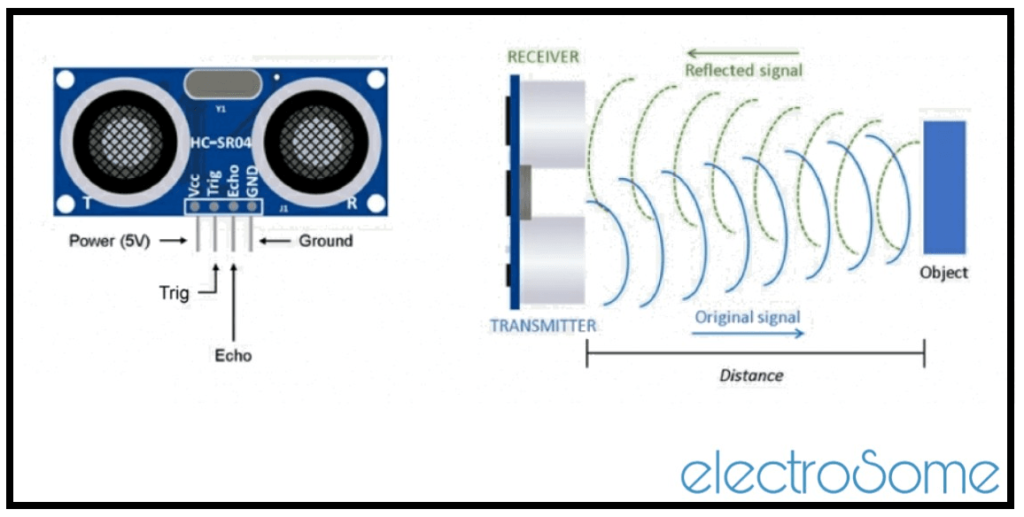 ΠΑΛΜΟΣ 
HIGH
ΣΗΜΑ ΕΞΟΔΟΥ (MEΤΡΑΕΙ ΤΗΝ ΑΠΟΣΤΑΣΗ)
ΑΠΟΣΤΑΣΗ  = ΔΙΑΡΚΕΙΑ ΠΑΛΜΟΥ HIGH / 58
ΑΙΣΘΗΤΗΡΑΣ ΥΠΕΡΗΧΩΝHC – SR04
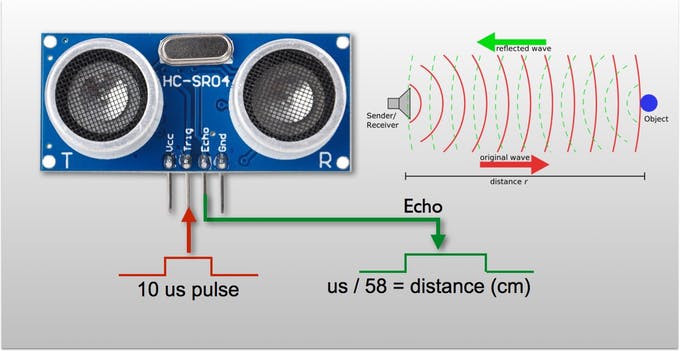